Parkinson’s disease
IBRAHEM AL-ZU’BI
Parkinson’s disease is a degenerative condition primarily affecting extrapyramidal pathways where dopamine is the neurotransmitter, and characterized by the clinical triad of:

akinesia – poverty of movement

rigidity

tremor – shaking back and forth, usually of the
upper limbs.
Aetiology and pathogenesis:      

Although the ultimate cause of Parkinson’s disease is unknown, other, generally rarer, akinetic–rigid syndromes have an identified Aetiology. 


The recognition that MPTP, a synthetic heroin byproduct, could produce acute Parkinsonism has provided some insight into the aetiology of Parkin-son’s disease itself .
The fact that an un-usual exogenous toxin may lead to selective CNS damage and Parkinsonism has reinforced the view that idiopathic Parkinson’s disease itself may be caused by exposure to a more widely prevalent en-vironmental factor, as yet unidentified , perhaps acting by a similar mechanism to MPTP.
Further support for environmental factors includes the following:
●The disease is increasingly common with age (mean age of onset about 60 years).

●Genetic causative factors have been identified but a positive family history is relatively unusual in idiopathic Parkinson’s disease.

●There is a weak association between Parkinson’s disease and various environmental factors, e.g. exposure to wood pulp and pesticides.
Epidemiology
Parkinson’s disease is common, probably affect- ing about 1–2% of the population aged 60+years, with no significant gender bias. 


It has a worldwide distribution, though it appears more common in Europe and North America.
Pathology
The dopaminergic neurones primarily affected in Parkinson’s disease are those projecting from the substantia nigra of the midbrain to the striatum of the basal ganglia (caudate nucleus and putamen).

Macroscopically, atrophy of the substantia nigra in advanced Parkinson’s disease is recognizable by loss of the characteristic melanin pigmentation of this region.
Microscopically, severe neuronal loss is demonstrable in the substantia nigra , remaining neurones often containing a dis-tinctive intracellular inclusion, the Lewy body.


Symptoms of Parkinson’s disease appear when about 60–80% of nigrostriate dopa-minergic neurones have been lost.


Pathophysiologically, damage to dopaminergic pathways leads to an imbalance in the extrapyra- midal system in favour of cholinergic and other neurotransmitter mechanisms.
Causes of an akinetic–rigid syndrome.
Inherited
Wilson’s disease
Traumatic
‘Punch-drunk syndrome’ – chronic head injury in boxers – patients have parkinsonian features often in combination with cerebellar damage and cognitive deficits (dementia pugilistica)
Inflammatory
Postencephalitic Parkinsonism – following the epidemic of encephalitis lethargica after World War I, patients developed a chronic akinetic–rigid state, with certain characteristic features, particularly oculogyric crises.
Neoplastic
Tumours of the basal ganglia presenting with contralateral hemiparkinsonism are extremely rare
Vascular
Multiple lacunar infarcts may occasionally result in pseudoparkinsonian features, but usually in association with pyramidal and cognitive dysfunction
Drugs
Neuroleptics
Antiemetics
Amiodarone
Toxins
MPTP
Manganese
Chronic carbon monoxide poisoning
Idiopathic
Parkinson’s disease
Clinical features
Akinesia

Patients with Parkinson’s disease may com-plain that they have ‘slowed down’ physically (bradykinesia), experiencing particular difficulty with complex motor tasks, e.g. dressing, shaving, handwriting (which often becomes smaller –micrographia) .
Lack of spontaneous movement may manifest itself by:

●poverty of facial expression, patients often being described as having an impassive or mask-like face

●difficulty changing position, e.g. turning in bed

●quiet and monotonous speech

●abnormal gait and stance, partly as a conse-quence of akinesia and partly because of loss of normal postural control.
Gait

Patients typically adopt a flexed, or stooped, posture, sometimes unkindly described as simian or apelike.

They may be unable to maintain a normal stance in response to pressure from behind, the patient falling forward (propulsion), or from in front, falling backwards(retropulsion).


Initiation of walking may be difficult (freezing) , as may turning. Patients may use ‘tricks’ such as deliberately stepping over awalking stick to change direction or get through doorways.
Steps are typically small and shuffling, the gait described as festinant, as if the patient is hurrying to keep up with his or her own centre of gravity.

Normal arm swing on walking is lost.
 With severe postural instability in advanced Parkinson’s disease, there is increasing risk of falls.
Rigidity

The increase in muscle tone in Parkinson’s disease differs from spasticity by being relatively constant throughout the range of movement of the joint being tested lead pipe rigidity.

Cogwheel rigidity may be regarded as a consequence of the tremor of Parkinson’s disease being superimposed on background lead pipe rigidity.

It is most frequently detected with repeated flexion and extension, or rotation, at the wrist. Rigidity in one arm can be accentuated by asking the patient simultaneously to lift and lower the opposite arm repeatedly.
Tremor
Tremor may be formally defined as an involuntary , repetitive, rhythmic sinusoidal movement usually affecting one or more limbs, but occasionally involving the head(titubation) , face, jaw or trunk.

In Parkinson’s disease, the tremor:

●  primarily affects the hands but may involve upper and lower limbs, and less frequently the jawand lips, but not the head or neck.

● in the hands is often described as ( pill rolling )

● has a characteristic frequency of 3–6 Hz,

● is present at rest and exacerbated by anxiety or stress

● improves and may disappear on action.
Early in Parkinson’s disease, tremor and other physical signs are typically markedly asymmetrical, even unilateral. 


A substantial minority of patients with Parkinson’s disease display only akinesia and rigidity, without tremor.


Other patients may have a postural tremor rather thana classical resting tremor.
Cont… Motor Symptoms and Signs ,Prognosis
Marah M. Al-boul
Tremor
Involuntary ,repetitive , rhythmic movement
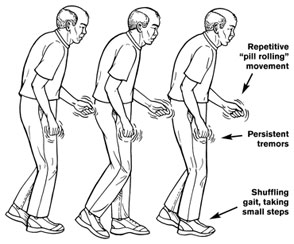 Rigidity
The increase in muscle tone in Parkinson’s disease.
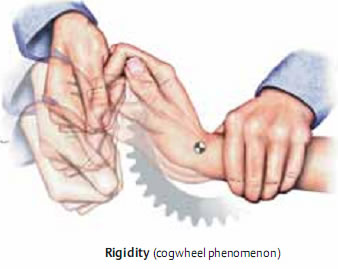 1- Cogwheel rigidity:
Jerky resistance to passive movement as muscles tense and relax
Consequence of tremor being superimposed on lead pipe rigidity
Detected with repeated flexion and extension or rotation at the wrist
 
2-Iead pipe rigidity:
Sustained resistance to passive movement throughout the whole range of motion differs from spasticity by being constant.
● Cranial nerves : Examination of eye movements may reveal a mild impairment of upgaze.
- The eyelids may be tremulous (blepharoclonus).
The ‘glabellar tap sign’ by repeated taps to the forehead. 
In normal person , reflex blinking rapidly fatigues, 
in Parkinson’s disease there is a blink response each time the forehead is touched, without fatigue. However, the sign is far from specific for Parkinson’s Disease.
Other motor symptoms and signs
- Difficulty swallowing, including the patient’s
own saliva, may result in a tendency to drool
(sialorrhoea).
● Limbs: Muscle power, tendon reflexes and sensation are normal; plantar responses are down going. Pain or aching in muscles is common, many patients present with, or develop, a ‘frozen shoulder’.
Non-motor symptoms
Depression: is common and may arise independently of the degree of motor dysfunction.
Hallucinations: visual hallucinations may occur, particularly at night, and need not necessarily indicate cognitive impairment or psychosis.
Psychosis: Worsening hallucinations and particularly in patients who also have cognitive impairment.
Dementia: Cognitive impairment is a common in advanced Parkinson’s disease.
Sleep disorder: Insomnia is common in Parkinson’s disease and may relate to immobility, mood disturbance, hallucinations.

Autonomic symptoms: 
The skin may have a greasy seborrhoeic texture. Constipation is common, as are bladder disturbance and erectile dysfunction.
Other autonomic features, e.g. postural hypotension.
Anosmia is a feature of Parkinson’s disease which may antedate the onset of motor dysfunction by many years.
Course and prognosis
Parkinson’s disease is progressive. It may be divided into three stages – 
early, when symptom control is good;
mid, when motor fluctuations and dyskinesias develop;      
late , when treatment-resistant features, such as dementia and falls, occur.

 Untreated patients used to reach a severely disabling degree of immobility, with threat to life from the risk of bronchopneumonia, septicaemia or pulmonary embolus.
Current treatments are largely symptomatic but probably have also improved average life expectancy.
THANK YOU
DIAGNOSIS OF PARKINSONS DISEASE
● The diagnosis of Parkinson’s disease is based on
the presence of the triad of clinical features. 
Asymmetry of signs at onset is important.
● Brain imaging is unhelpful.
● Where the diagnosis is in doubt, a patient’s response to drug treatment may be informative.
Most of the causes of an akinetic–rigid syndrome will be readily distinguishable from idiopathic Parkinson’s disease by the clinical features and relevant investigations. However, there are other idiopathic akinetic–rigid syndromes that may be more difficult to diagnose, a lack of response to antiparkinsonian treatment being an important discriminant.
 some patients with multiple system atrophy will respond to such treatment, at least initially. Parkinson’s disease must also be distinguished from other causes of tremor from cerebrovascular disease and from normal pressure hydrocephalus.
TREATMENT
DRUG THERAPY
SURGICAL THERAPY
L-DOPA
This is the mainstay of drug treatment for Parkinson’s disease severe enough to cause significant functional disability. It is the natural substrate for the synthesis of dopamine. Unlike dopamine itself, L-DOPA is able to cross the blood–brain barrier and can, therefore, reach its site of action following oral administration.
.. However, most of an oral dose of L-DOPA is metabolized to dopamine by peripheral DOPA decarboxylase before reaching the brain. It is therefore generally given in combination with a peripheral DOPA decarboxylase inhibitor (benserazide or carbidopa). This has the additional benefit of reducing peripheral side effects of  L-DOPA (nausea,vomiting).
Complications of long-term L-DOPA therapy in Parkinson’s disease
Unfortunately, after 2–5 years, the efficacy of L-DOPA becomes limited by the complications of
 motor fluctuations and dyskinesias.

Motor fluctuations are:
● ‘wearing-off’, where individual doses produce only short-lived effects,
● ‘on–off’, where the patient may switch from symptomatic benefit from medication (‘on’) to an akinetic–rigid state (‘off’), often without any predictable relationship to the timing of drug doses.
Dyskinesias are involuntary movements occurring in association with drug treatment, e.g. twisting, turning movements when dopamine levels are high (‘peak-dose dyskinesias’), or painful sustained muscle contractions, typically of the feet, when dopamine levels are low (‘wearing-off dystonias’).
Motor fluctuations and dyskinesias can be partially alleviated in some patients by:
** frequent small doses of L-DOPA-containing Drugs
** the combined use of L-DOPA-containing preparations with selegiline, a monoamine oxidase type B (MAO-B) inhibitor (which blocks dopamine metabolism), entacapone, a catechol- O-methyltransferase (COMT) inhibitor (which blocks L-DOPA metabolism), or direct dopamine receptor agonists .
[Speaker Notes: Tolcapone is another
COMT inhibitor, but its use has been restricted
by the very rare occurrence of severe liver
failure, which can prove fatal.]
** attempts to mimic physiological dopamine levels by continuous administration of L-DOPA or dopamine agonists, as opposed to the intermittent nature of oral therapy. Such approaches include transdermal administration of rotigotine, a dopamine agonist, subcutaneous infusion of apomorphine, another agonist, and duodenal infusion of L-DOPA
Selegiline may have a further role as sole treatment
in early Parkinson’s disease 
Dopamine agonists include bromocriptine, cabergoline, pergolide, ropinirole, pramipexole, rotigotine and apomorphine. These drugs also have an important role in early Parkinson’s disease, potentially delaying the need
for L-DOPA, and hence delaying and possibly reducing the frequency of its long-term motor complications
Amantadine
Anticholinergic drugs, such as trihexyphenidyl,
orphenadrine and benztropine, also produce only minor benefits, though they are said to help tremor, against which L-DOPA preparations are less useful. 
However, the anticholinergic drugs have serious side effects peripherally,e.g. urinary retention, dry mouth, blurred vision, and centrally, particularly confusion and hallucinations in the elderly.
Surgical treatment
Stereotactic thalamotomy (a surgical lesion to the thalamus) is infrequently used with improved drug therapy, though it has a role in patients with severe tremor unresponsive to medication.
A more modern approach is to interrupt the output of the subthalamic nucleus or the globus pallidus (pars interna), either by a lesion or using an implanted deep brain stimulation device.
[Speaker Notes: These nuclei are overactive as a result of the
neurochemical imbalance, and such functional
neurosurgical techniques have a role in the treatment
of dyskinesias and motor fluctuations]
These nuclei are overactive as a result of the
neurochemical imbalance, and such functional
neurosurgical techniques have a role in the 
treatment of dyskinesias and motor fluctuations.

Cell transplantation using fetal substantia nigra is still an experimental technique
Thank you